Подготовка к ОГЭ и ЕГЭ 
по английскому языку в 2024 году
Документы, определяющие структуру и содержание КИМ ЕГЭ 2024
Демонстрационный вариант контрольных измерительных материалов единого государственного экзамена 2024 года по АНГЛИЙСКОМУ ЯЗЫКУ (письменная часть)
Демонстрационный вариант контрольных измерительных материалов единого государственного экзамена 2024 года по АНГЛИЙСКОМУ ЯЗЫКУ (устная часть) 
Спецификация контрольных измерительных материалов для проведения в 2024 году единого государственного экзамена по ИНОСТРАННЫМ ЯЗЫКАМ (английскому, немецкому, французскому, испанскому языкам) подготовлена федеральным государственным бюджетным научным учреждением «ФЕДЕРАЛЬНЫЙ ИНСТИТУТ ПЕДАГОГИЧЕСКИХ ИЗМЕРЕНИЙ»
Кодификатор проверяемых требований к результатам освоения основной образовательной программы среднего общего образования и элементов содержания для проведения единого государственного экзамена по АНГЛИЙСКОМУ ЯЗЫКУ
Методические рекомендации для учителей, подготовленные на основе анализа типичных ошибок участников ЕГЭ 2022 года (за 2023 год пока не опубликованы)
Изменения в ОГЭ и ЕГЭ 2024
Изменения в КИМ ОГЭ 2024 года в сравнении с КИМ 2023 отсутствуют
Изменения в содержании КИМ ЕГЭ в сравнении с КИМ 2023 отсутствуют
В соответствии с измененным в 2022 г. ФГОС СОО изменена система уровней сложностиэкзаменационных заданий. Все задания распределены по двум уровням сложности: базовому (соответствует требованиям ФГОС по программе базового уровня) и высокому (соответствует требованиям ФГОС по программе углубленного уровня).
Уточнены формулировки задания 38 письменной части 
Уточнены формулировки задания 4 устной части
Уточнены критерии оценивания ответов на задания 4 устной части (апелляции)
Для более эффективной дифференциации участников экзамена 
Уменьшено максимальное количество баллов за выполнение заданий 1, 2, 10 и 11
Максимальный первичный балл за выполнение экзаменационной работы 
        уменьшен со 86 до 82 баллов
Оценивание заданий 1 и 11
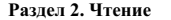 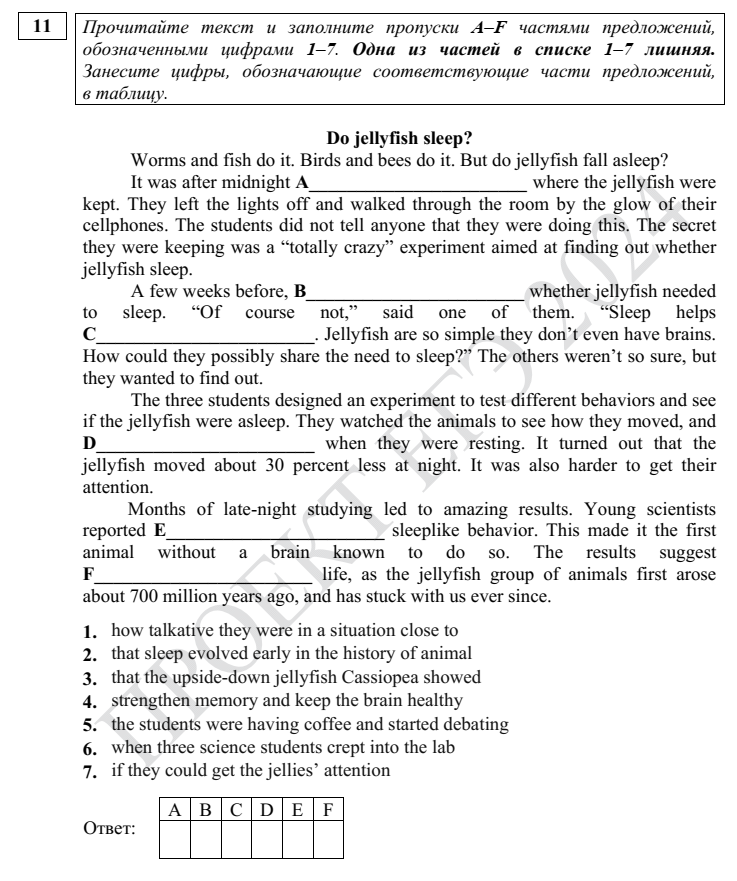 Оценивание заданий 2 и 10
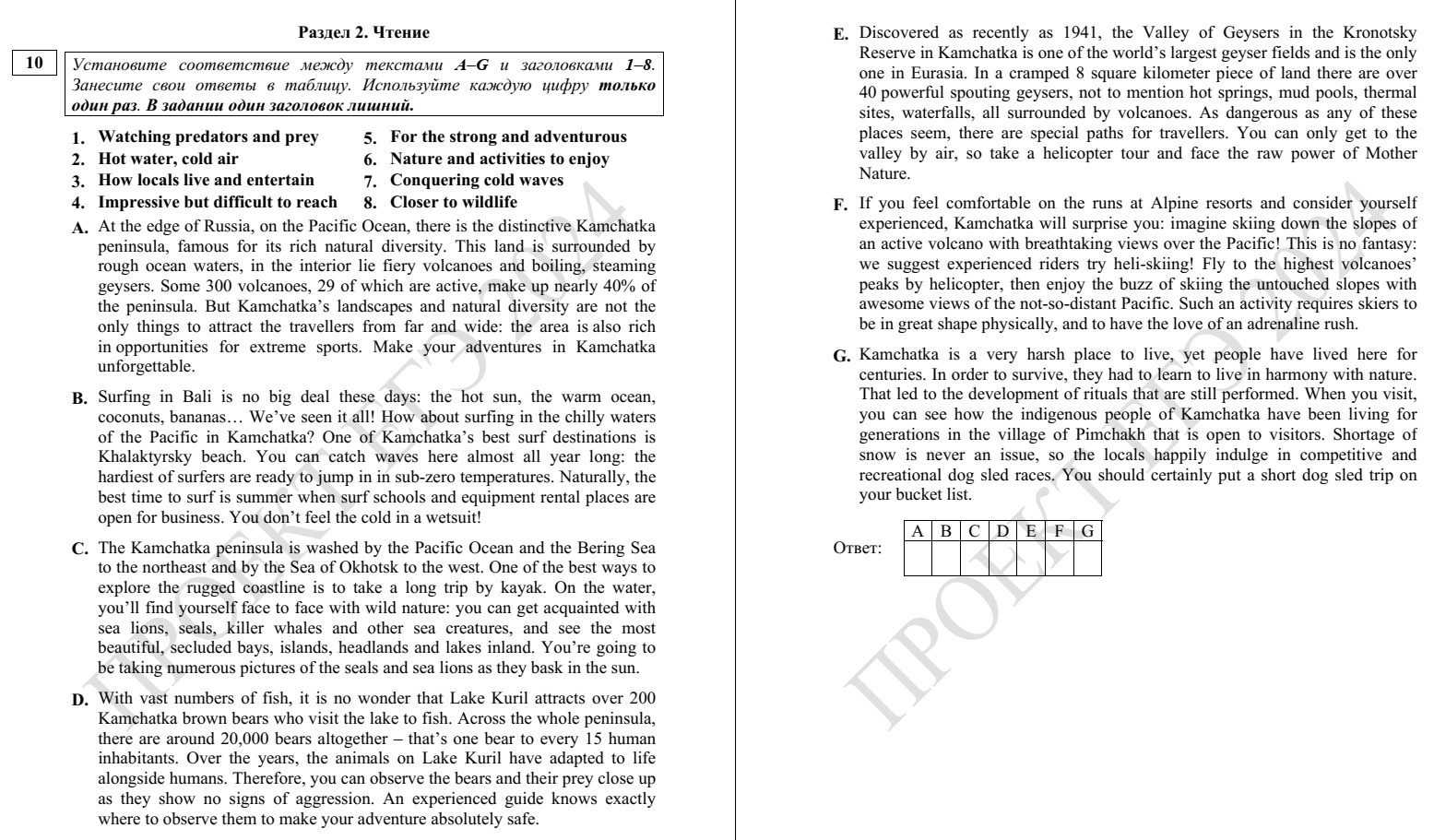 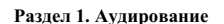 Максимальный балл за верное выполнение каждого из заданий 2 и 10 стал равен 3 баллам.
Все ответы верны и на своем месте – 3 балла
Если 1 ошибка – 2 балла
Если 2 ошибки – 1 балл
Если 3 и более ошибок - 0 баллов
Задания 3-9 и задания 12-18
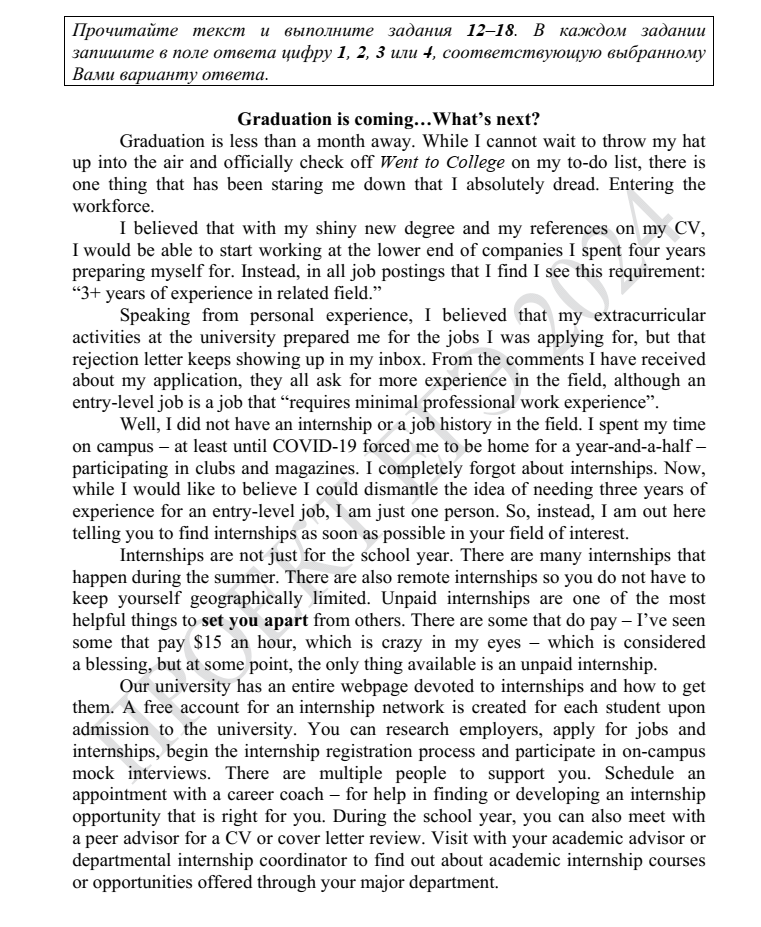 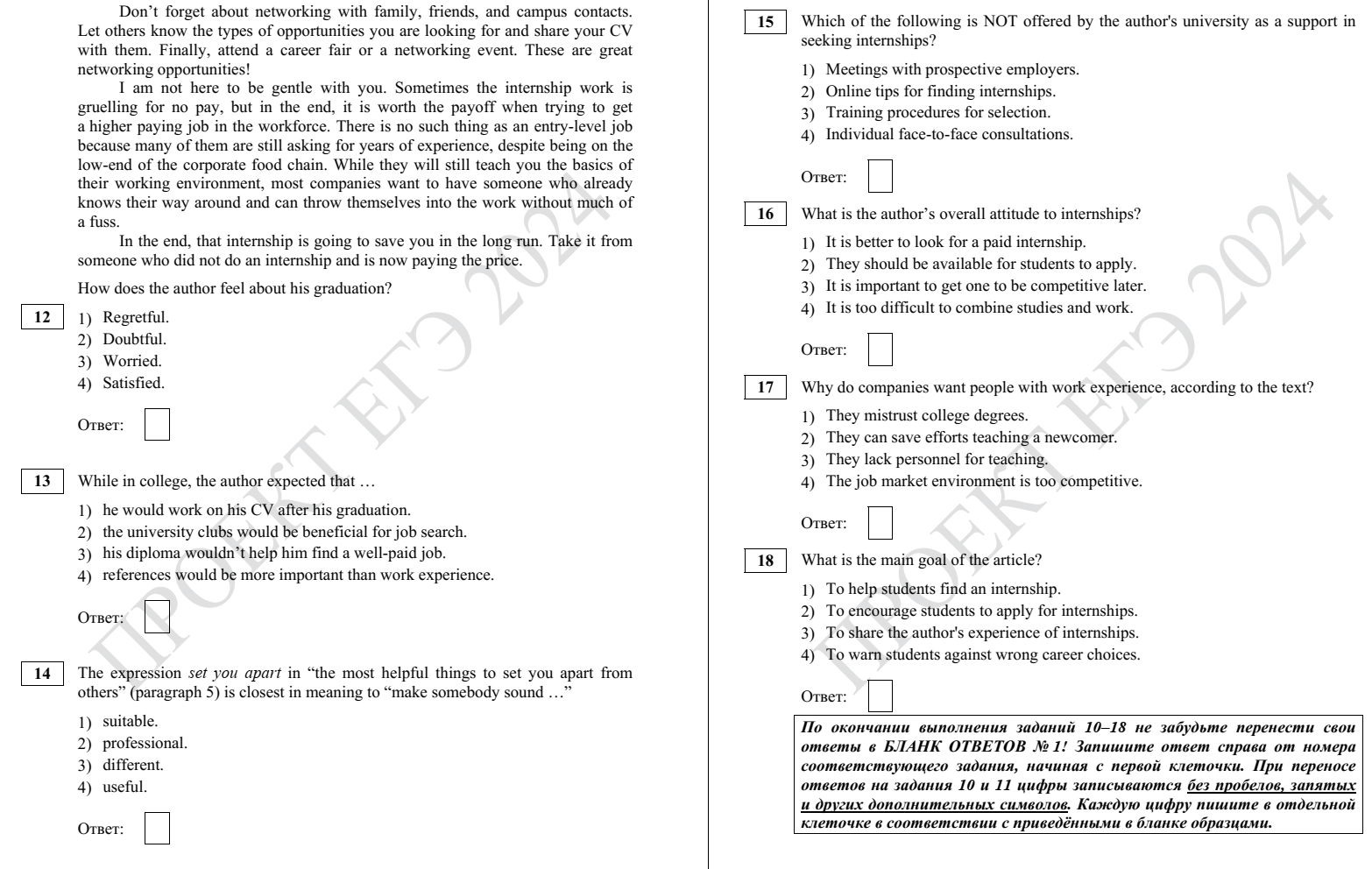 Задания 19-24, задания 25-29, задания 30-36
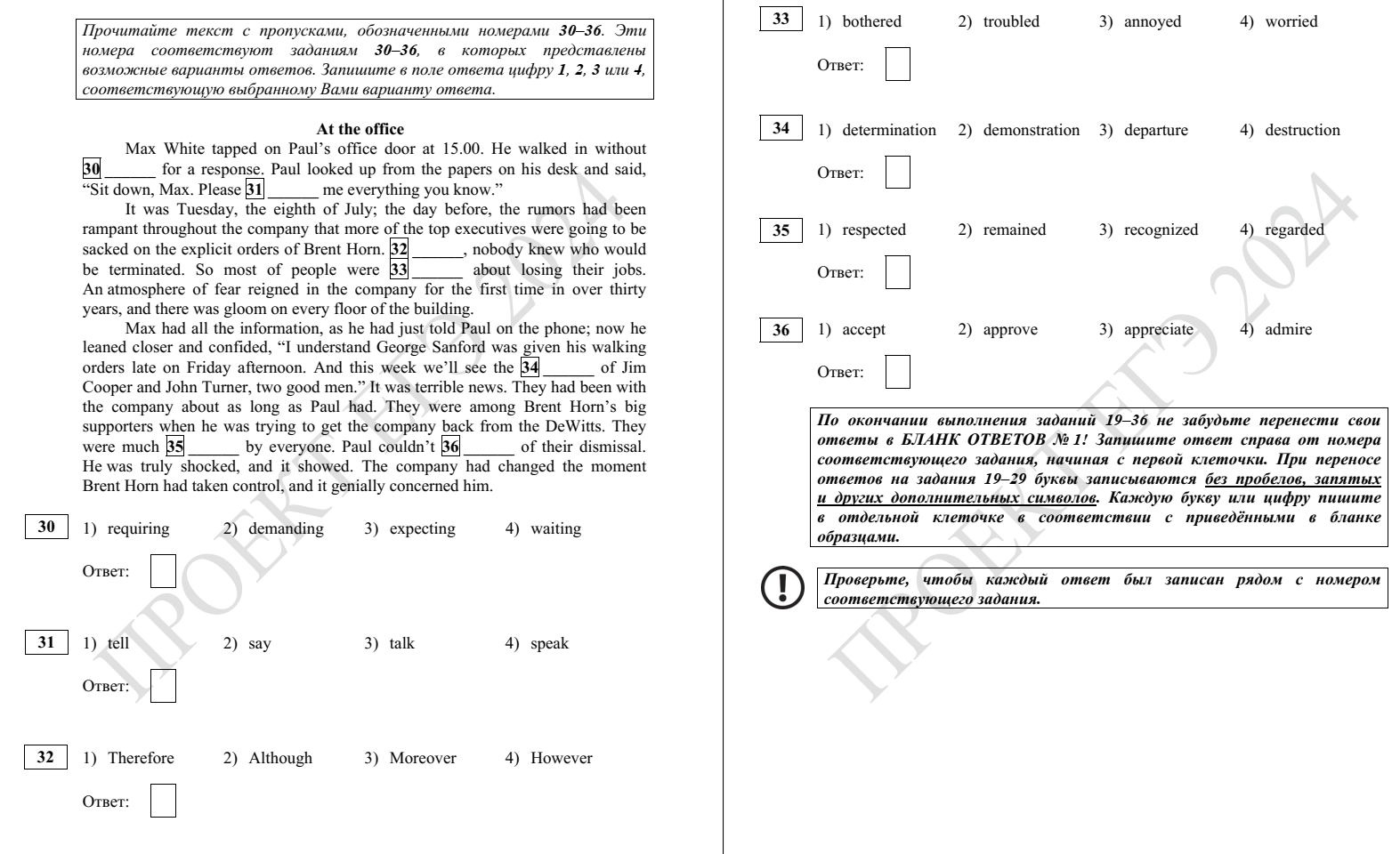 Задание 37
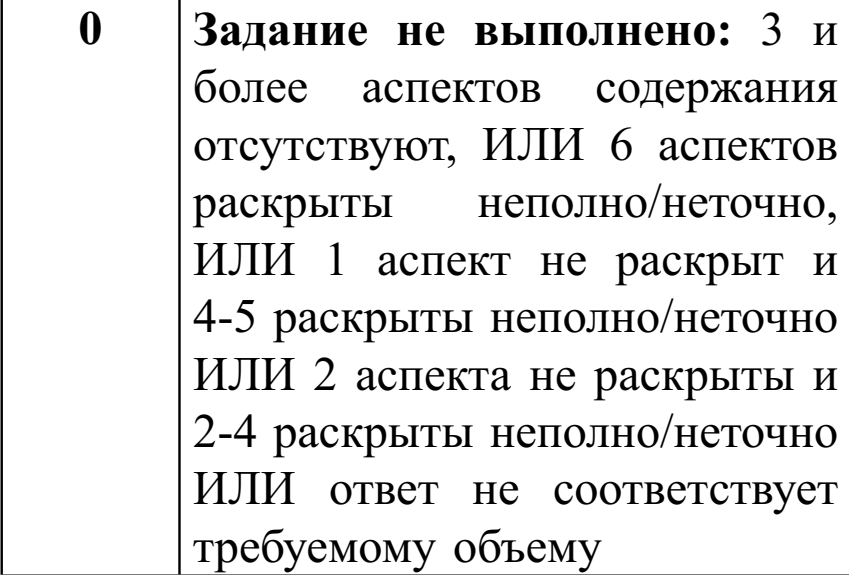 Не указывать адрес и дату – ошибка по ОТ
Не нужна ссылка не предыдущие контакты (не ошибка)
Обязательно соблюсти нормы вежливости:  благодарность за полученное письмо или/и выражение положительных эмоций от его получения, надежда на последующие контакты
Задание 38 - уточнены формулировки задания
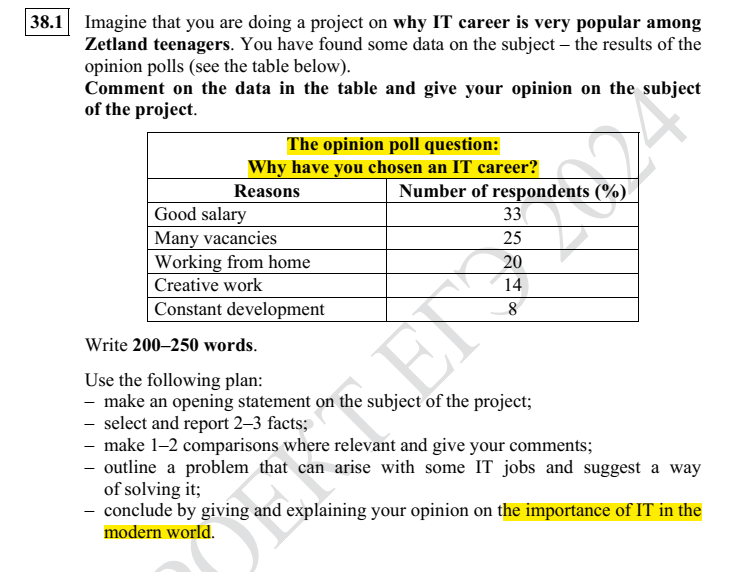 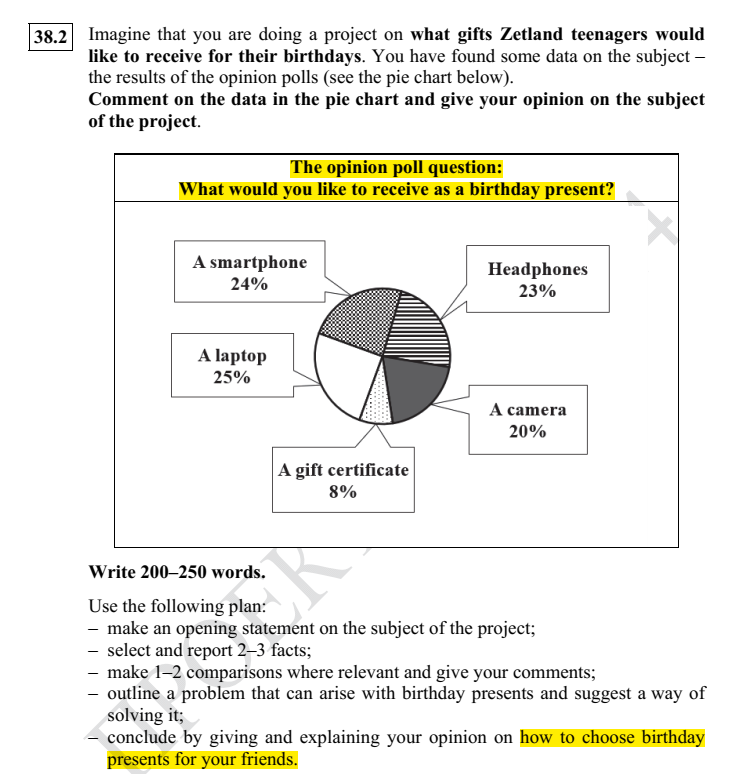 Рекомендации к выполнению задания 38
Во введении нужно указать тему проекта и/или его цель и использование статистических данных (результаты социологического опроса по определенной теме в соответствующей стране, изложенной в таблице или диаграмме). В данном задании не требуется перифраз. Необходимо упомянуть страну (in Zetland).
Во 2 абзаце нужно указать 2-3 факта: желательно самое высокое и самое низкое значение (возможно, среднее значение). Обязательно указывать цифры (% из таблицы) хотя бы в скобках.
В 3 абзаце сравнить данные (содержащиеся во второй/третьей/четвертой строках таблицы). Обязательно нужно сделать комментарий по статистическим данным.
4 абзац содержит предложение с описанием проблемы. Далее следует предложение решения проблемы. Должна быть логика между проблемой и решением.
В заключении автор должен обязательно высказать мнение по указанной теме и обосновать свою позицию по указанной теме (смотри пункт 5)
Задания 1 и 2 «Устная часть»
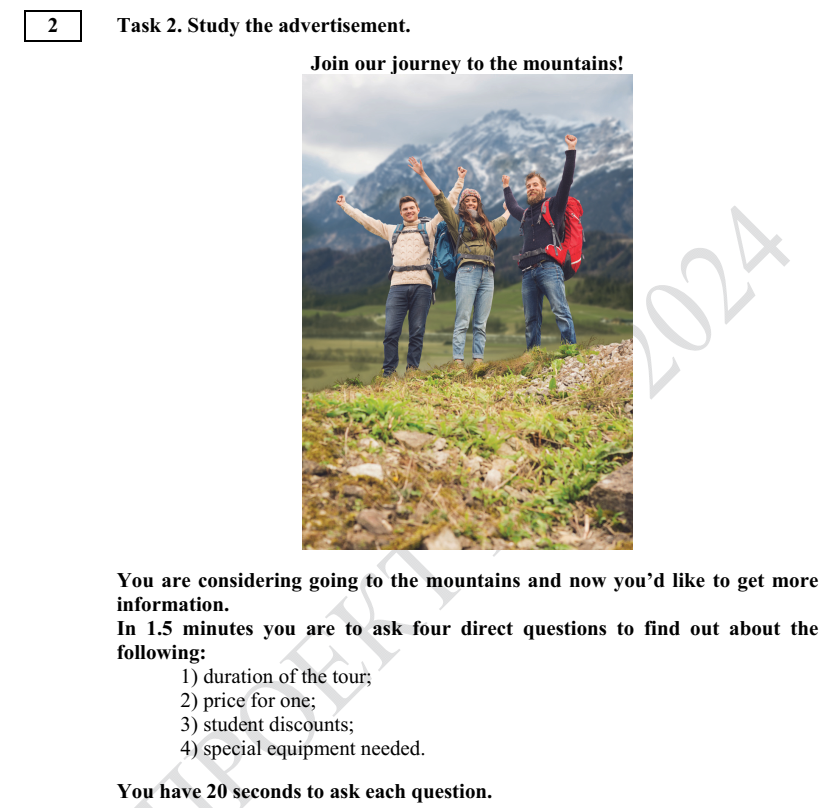 Задание 3 «УСТНАЯ ЧАСТЬ»
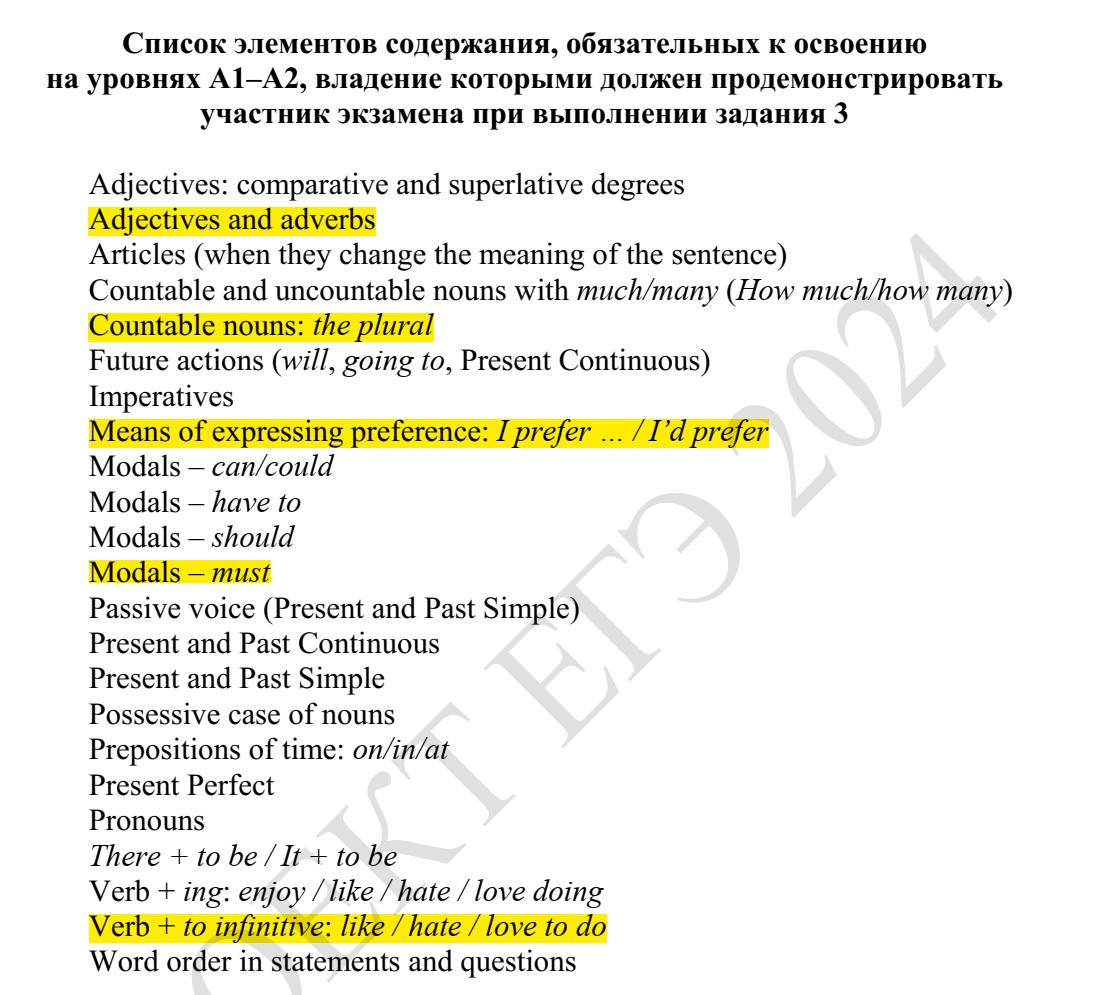 Задание 4 «УСТНАЯ ЧАСТЬ»
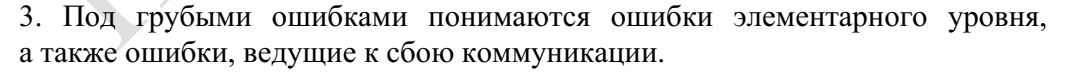 Рекомендации к выполнению задания 4
• Строить высказывание в соответствии с планом.• Начинать следует с вступительной фразы с обращением к другу. Закончить обязательно завершающей фразой, попрощавшись. Должно получиться законченное высказывание.
• Избегать давать избыточную информацию, которая не относится к теме задания.
• Обязательно использовать средства логической связи
Максимальный первичный балл за выполнение экзаменационной работы уменьшен со 86 до 82 баллов
ЕГЭ 2023
ПОСОБИЯ ДЛЯ ПОДГОТОВКИ К ЕГЭ И ОГЭ
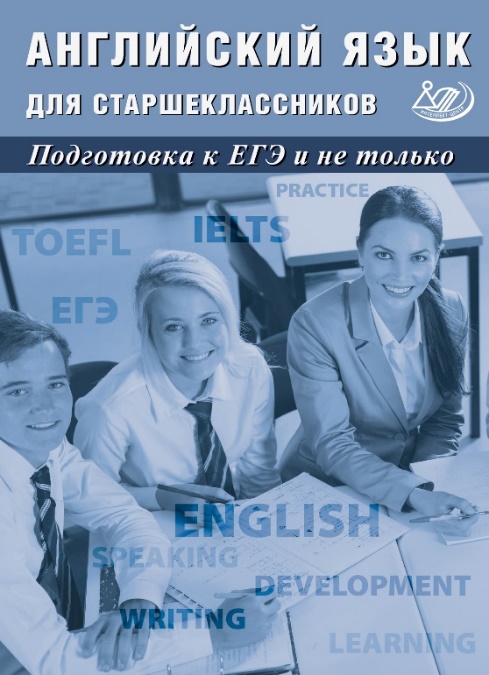 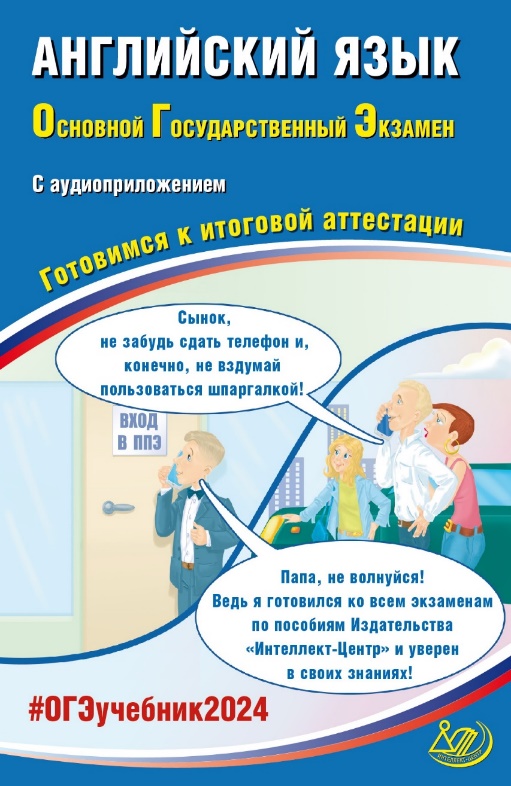 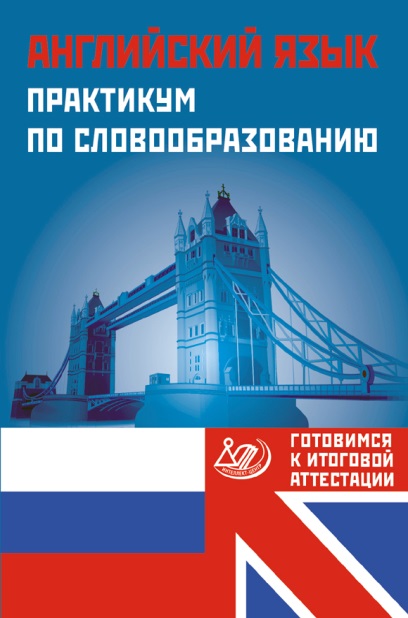 Сайт издательства:    intellectcentre.ru
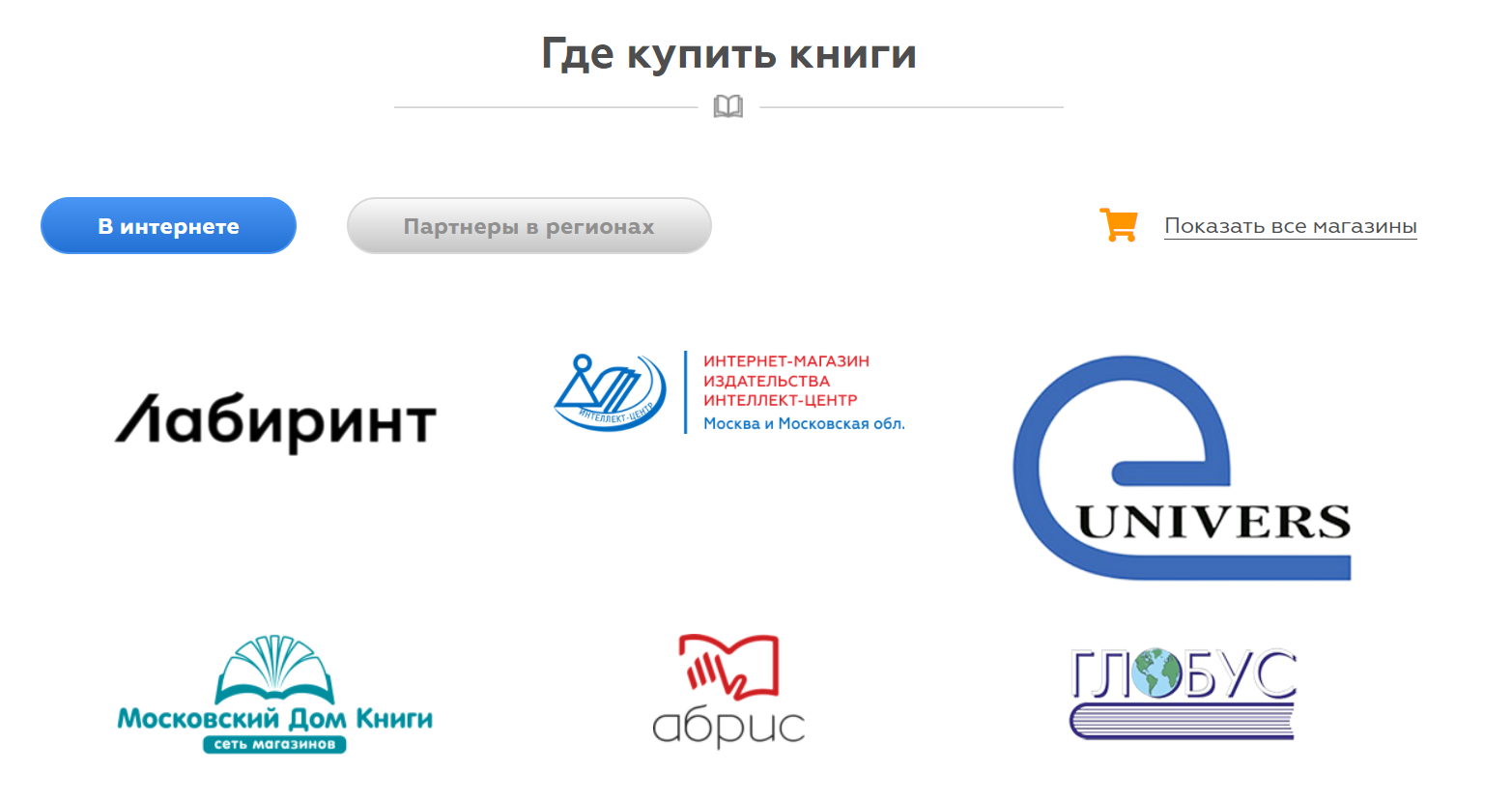 Электронные книги Издательства «Интеллект-Центр» можно купить в интернет-магазине электронных изданий «Электронный универс»  (e-Univers.ru)
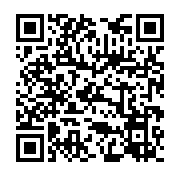 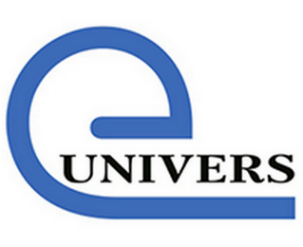 https://e-univers.ru/info/publishers/izdatelstvo_intellekt_tsentr/
В наше время, когда и учителя, и ученики чаще смотрят на экран, чем на запечатанный бумажный лист, все большую роль играют электронные издания. 
           Их преимущества очевидны:
Легко купить, не выходя из дома.
Электронные издания снабжены навигационным меню. 
Не занимают места в квартире и сумке.
Можно читать на различных устройствах.
Из них легко перенести тот или иной фрагмент в рабочий материал.
Текст легко увеличить и приспособить к самому требовательному зрению.
Электронные книги, как правило, существенно дешевле своих
 бумажных аналогов и т.д. и т.п.
ОНЛАЙН КУРС ПОВЫШЕНИЯ КВАЛИФИКАЦИИ ДЛЯ УЧИТЕЛЕЙ
Запись на сайте www.intellectcentre.ru
Курсы повышения квалификации: 
Автор: Веселова Ю.С. 
методист и автор пособий Издательства «Интеллект-Центр»
Форма обучения: с применением дистанционных образовательных технологий
Документ об окончании обучения: удостоверение о повышении квалификации 
государственного образца
Цель курса: обучение учителей и репетиторов английского языка новым подходам 
и методикам в учебной деятельности, стратегиям подготовки к итоговой 
аттестации, практикам выполнения и оценивания заданий c развернутым ответом 
в рамках реализации ФГОС при подготовке обучающихся к итоговой аттестации
Отзывы на курс
Курс понравился. Я посещала данные вебинары с целью быть в курсе последних изменений в ЕГЭ и получить знания, необходимые для индивидуальной подготовки ребят к экзамену. Занятия полностью оправдали ожидания: обучение дало мне больше экспертности в вопросе оценивания экзаменационных работ. Все структурно и по шагам. Понравилось, что к каждому домашнему заданию были комментарии и обратная связь. Очень правильно построена схема проведения курсов, была возможность в свободное время просматривать интернет трансляции, что немало важно для работающих учителей. Уровень преподавания: всё рационально и содержательно, получаемая информация усваивалось легко и с удовольствием!
Уважаемая Юлия Сергеевна, большое спасибо за ваш курс, за очень полезную, просто излагаемую и интересную информацию. Я очень продуктивно поработала и прояснила непонятные моменты. Слушала и переслушивала ваши видео и находила то, на что не обратила внимание первый раз или была уверена, что всё запомнила. Особенно спасибо за разбор ошибок в эссе: чётко, понятно и грамотно. Оказывается, оценивать гораздо сложнее, чем писать. Очень полезно! Отличная подача информации, а главное своевременно, когда она нужна. Большое-большое спасибо.
Спасибо Вам за содержательные занятия, особенно полезными были практикумы. Разбор и оценивание вариантов - это как раз то, чего всегда не хватает! Здорово, что после курсов наши копилки пополнятся новыми вариантами для тренировки эссе.
Большое спасибо Вам за проведенный курс! Он, действительно очень помог в работе и был полезен в связи со многими нюансами, появившимися после изменений в экзамене. Очень хорошо, что мы смогли на практике потренировать теоретические моменты. Курс был выстроен логично и понятно.
Примите мою искреннюю благодарность за курс повышения компетентности преподавателей английского языка в подготовке к ЕГЭ! Курс реально помог понять алгоритм подготовки и пересмотреть подходы к работе с выпускниками. Самое главное в курсе - наша практика и Ваша ее оценка. Убеждена, что каждый неоднократно еще вернется к Вашим презентациям, чтобы наилучшим образом применять все методические рекомендации в своей работе.
Большое спасибо за Ваши пособия, активно ими пользуемся и ждем новых. Особая благодарность за Ваш курс, возможность общения и получения ответов на вопросы, связанные с особенностями предстоящих экзаменов.
Спасибо за внимание!
Веселова Юлия Сергеевна
juliya206@mail.ru
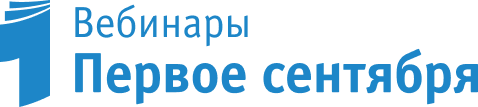 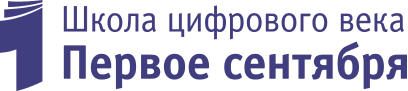 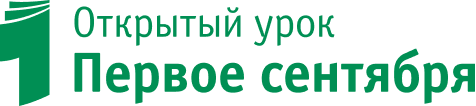 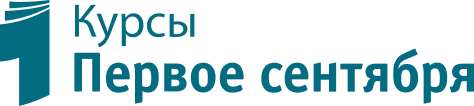 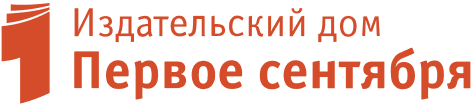 Наши 
социальные сети
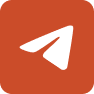 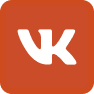 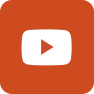 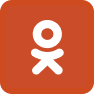